L’accompagnement en prénatal, entre prévenir et protéger :quelle bienveillance possible ?Le temps à la maternité de Châtellerault…
IRI Takako - 7 juin 2018
1- Où?
Angers
Tours
70 km
Châtellerault
45 km
Poitiers
Maternité type 1 - 920 naissances en 2017
2- Les équipes…
Équipe maternité
Sages-femmes, auxiliaires de puériculture, médecins
1 sage-femme cadre
1 assistante sociale PASS
Équipe pédopsy Laborit
1 psychologue 50% 
1 IDE temps partiel
1 interne psychiatre temps partiel
Territoire : PMI, ASE, UMB, PRISM, police, professionnels libéraux…
3- L’accompagnement en maternité
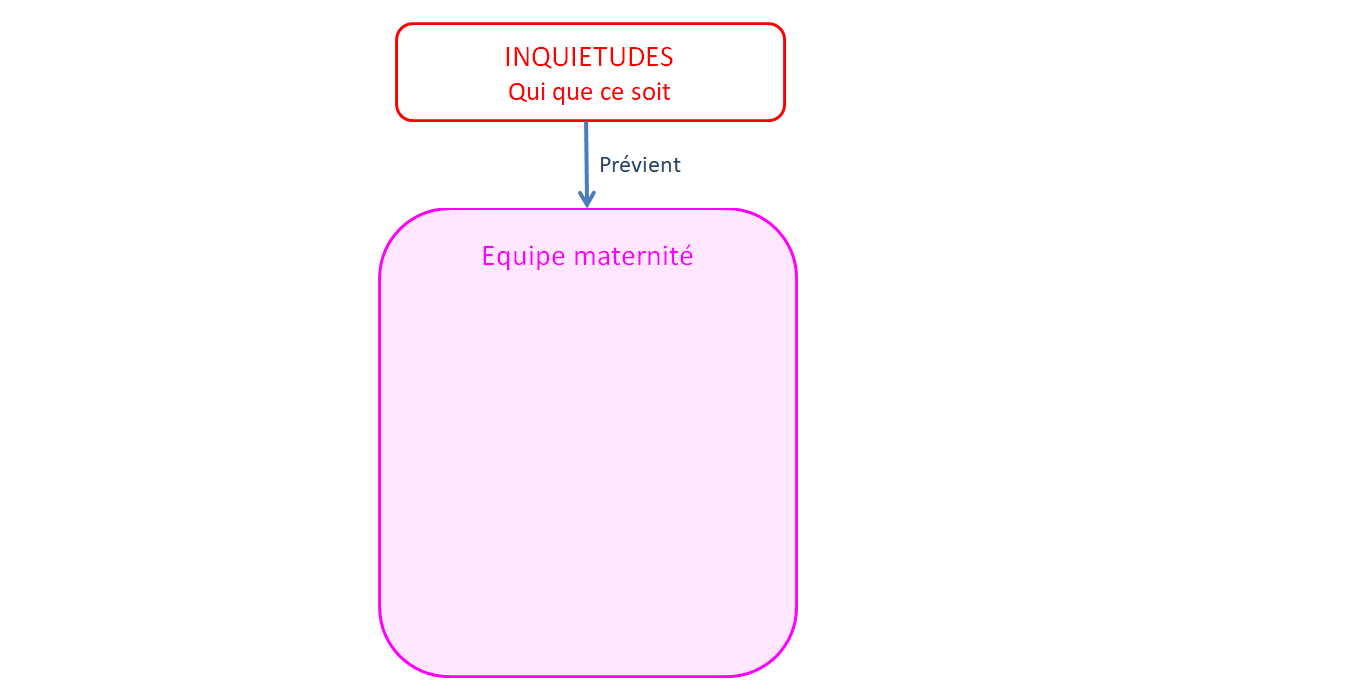 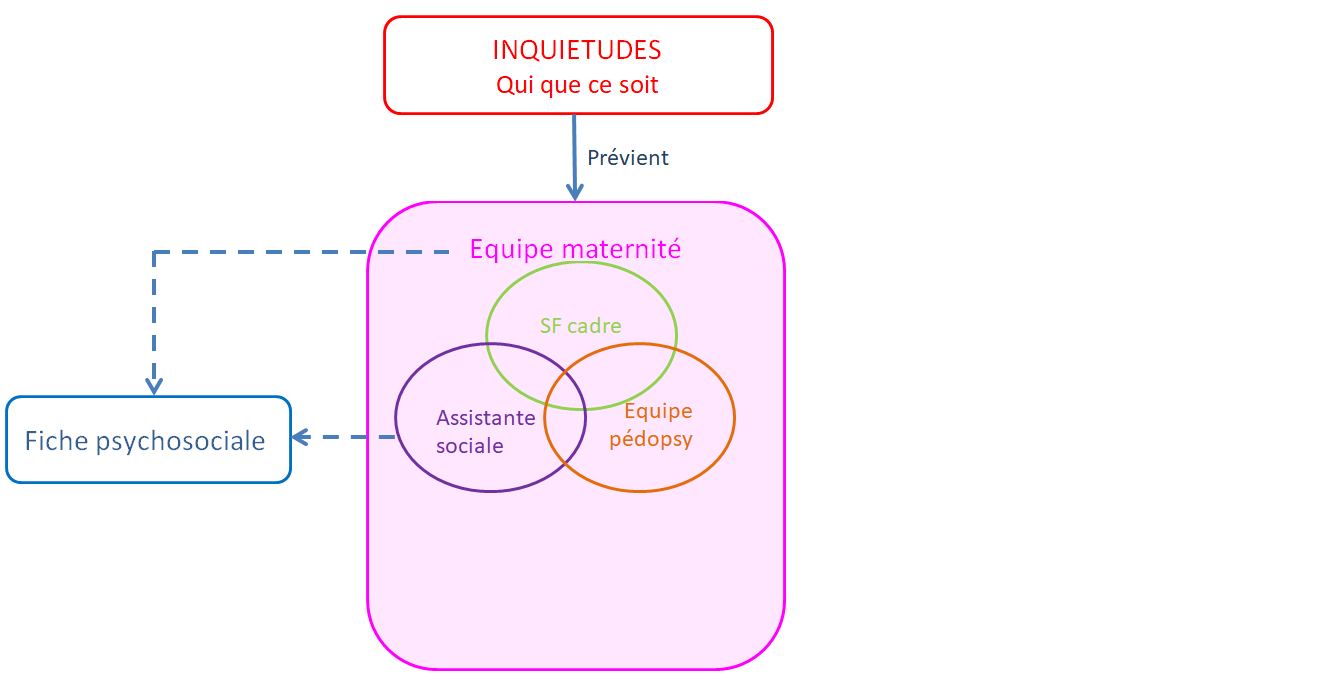 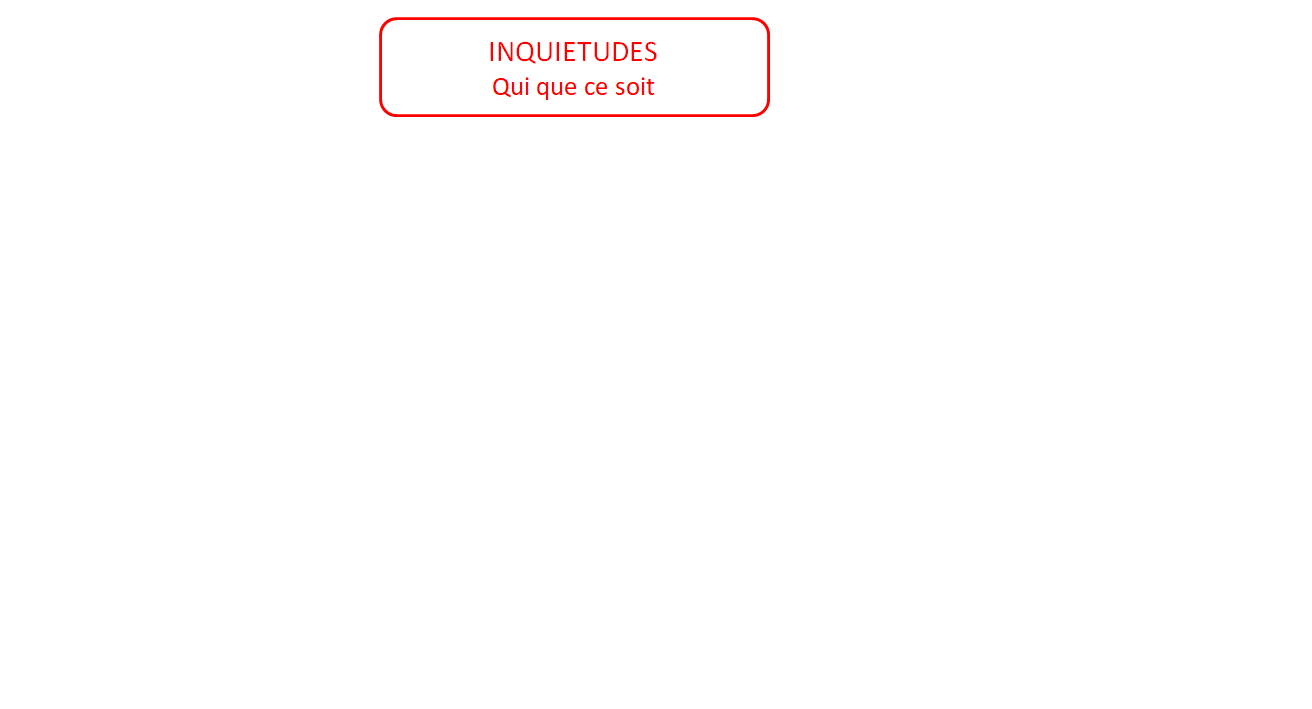 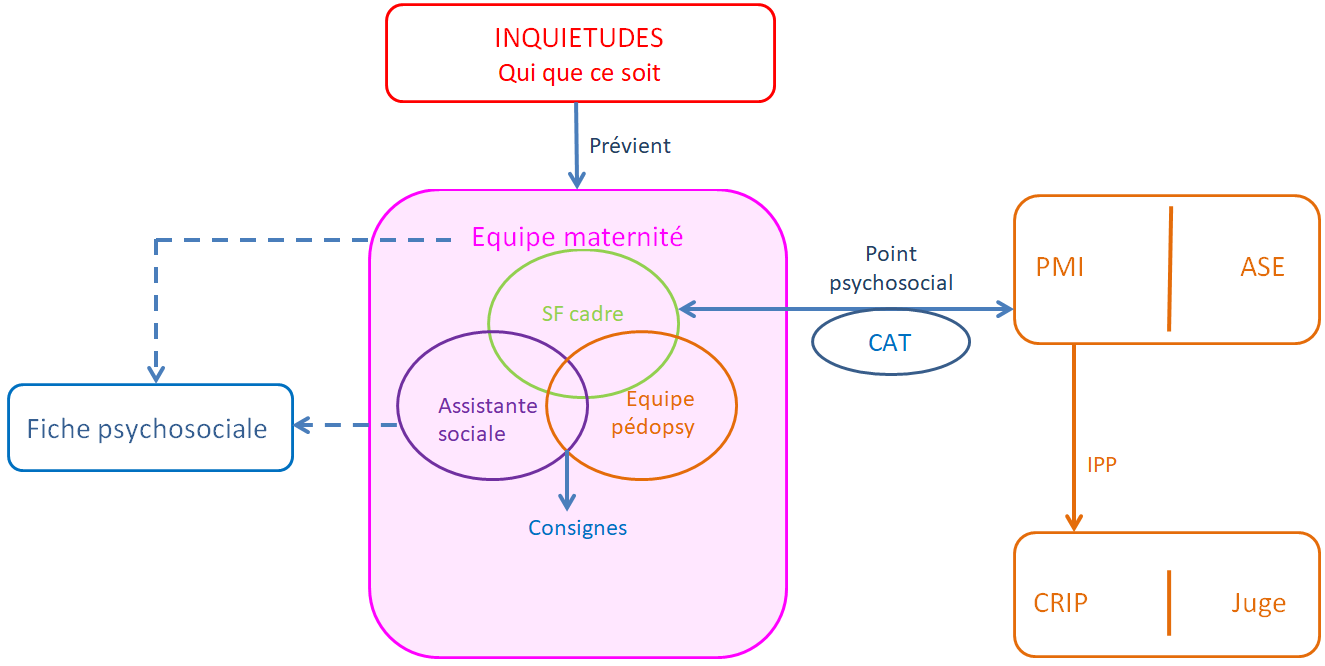 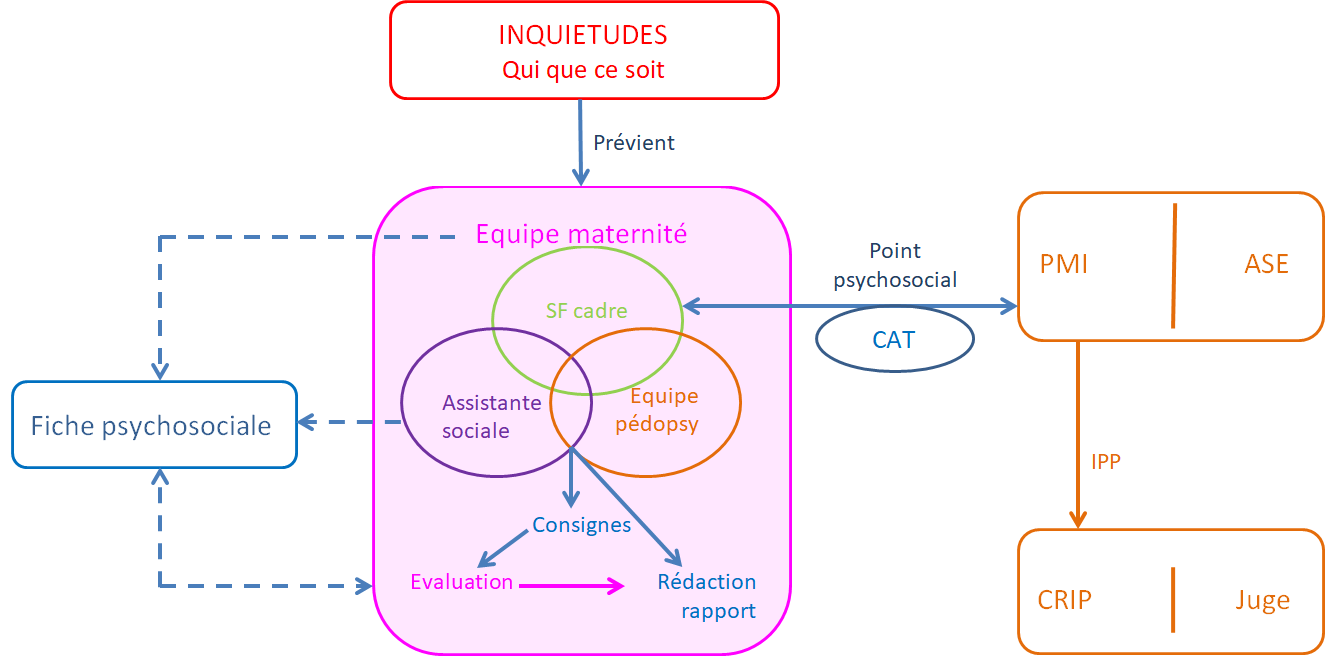 4- En pratique… Jennifer
5- Difficultés de l’équipe maternité
Repérer les éléments d’inquiétude
2009 : A J2
Auj : pas de délai


Coordination
2009-2011 : Pauvre. SF PMI
Auj : trio SF cadre / AS PASS / Psychologue
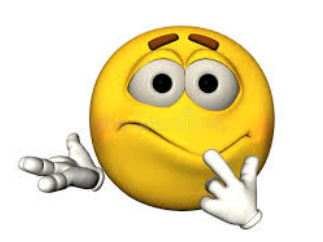 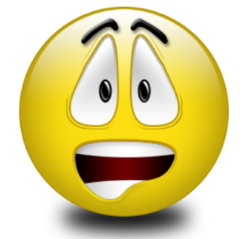 Concilier les contraintes administratives et l’accompagnement des parents
2009 : Durée du séjour
Prise en charge des vulnérabilités

Retrouver chronologiquement les faits
2011 : Tenue du dossier médical et administratif
2013 : Fiche psychosociale en place
Evoquer aux parents les inquiétudes de l’équipe en anténatal ou postnatal
2013 : Menaces 
Le plus rapidement possible en anténatal 

Garantir la sécurité du bébé, du couple, des professionnels
2013 : Biais d’évaluation ++
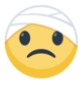 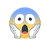 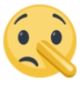 Choisir le bon lieu pour annoncer la décision du juge
2011 : Bureau psychologue à l’entrée du service
2013 : Domicile 
2015 : Bureau assistante sociale très éloigné
							Bureau du pédopsy



Accepter une décision 
Allaitement maternel 
2011 : La maternité n’a pas tous les éléments permettant de faire des propositions les plus adaptées
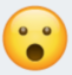 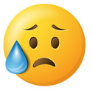 6- Pour conclure
L’accompagnement pluriprofessionnel
Des compétences complémentaires
Plusieurs institutions travaillent en équipe
L’IPP 
Une anticipation et une mobilisation au cas par cas
Réduit la durée de séjour
Connaitre ses limites pour mieux accompagner
Plus que les moyens une volonté
Merci de votre attention